Six Snares of the Devil
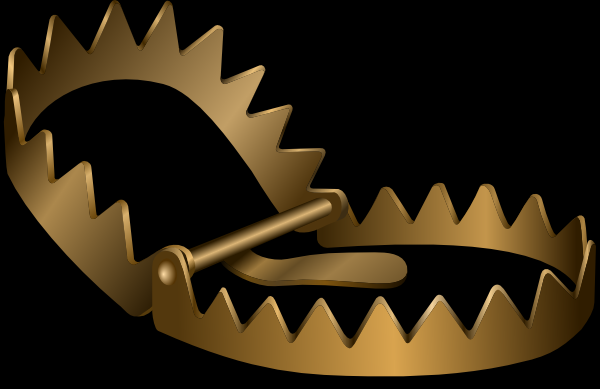 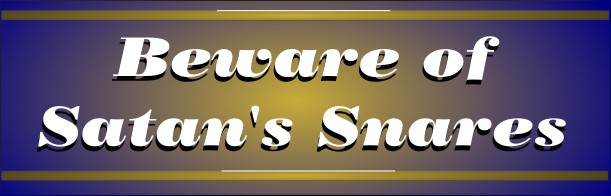 "And that they may recover themselves out of the snare of the devil, who are taken captive by him at his will." (2 Tim. 2:26)"Moreover he must have a good report of them which are without; lest he fall into reproach and the snare of the devil." (1 Tim. 3:7)
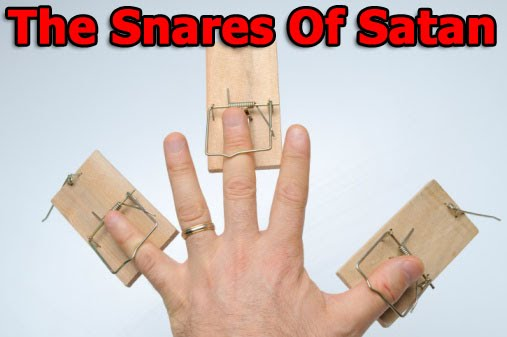 Discernment to see, identify and avoid the snares of the Devil – I Tim. 3:6-7; II Tim. 2:1-4,  2:22-3:5
The Devil is a cunning hunter -  “Be sober, be vigilant; because your adversary the devil, as a roaring lion, walketh about, seeking whom he may devour.”
Job said “…snares are round about thee…”  “The snare is laid for him in the ground, and a trap for him in the way…” 
Our enemy the Devil is a skilled trapper and has ensnared many men and women in his “traps” to their own destruction – 
Solomon said “Snares are in the way…as fish are taken in an net, and as birds are caught in the snare; so are the sons of men snared in a evil time, when it falleth suddenly upon them…”
Satan is a thief and has come to – “…steal, kill and destroy…”
Satan is our “enemy” – “our enemy is the devil…” (Matt. 13:39)  
Satan is the “fowler” (One who entangles or snares) –“Surely he (the Lord) shall deliver thee from the snare of the fowler…our soul is escaped as a bird out of the snare of the fowler: the snare is broken and we have escaped…”
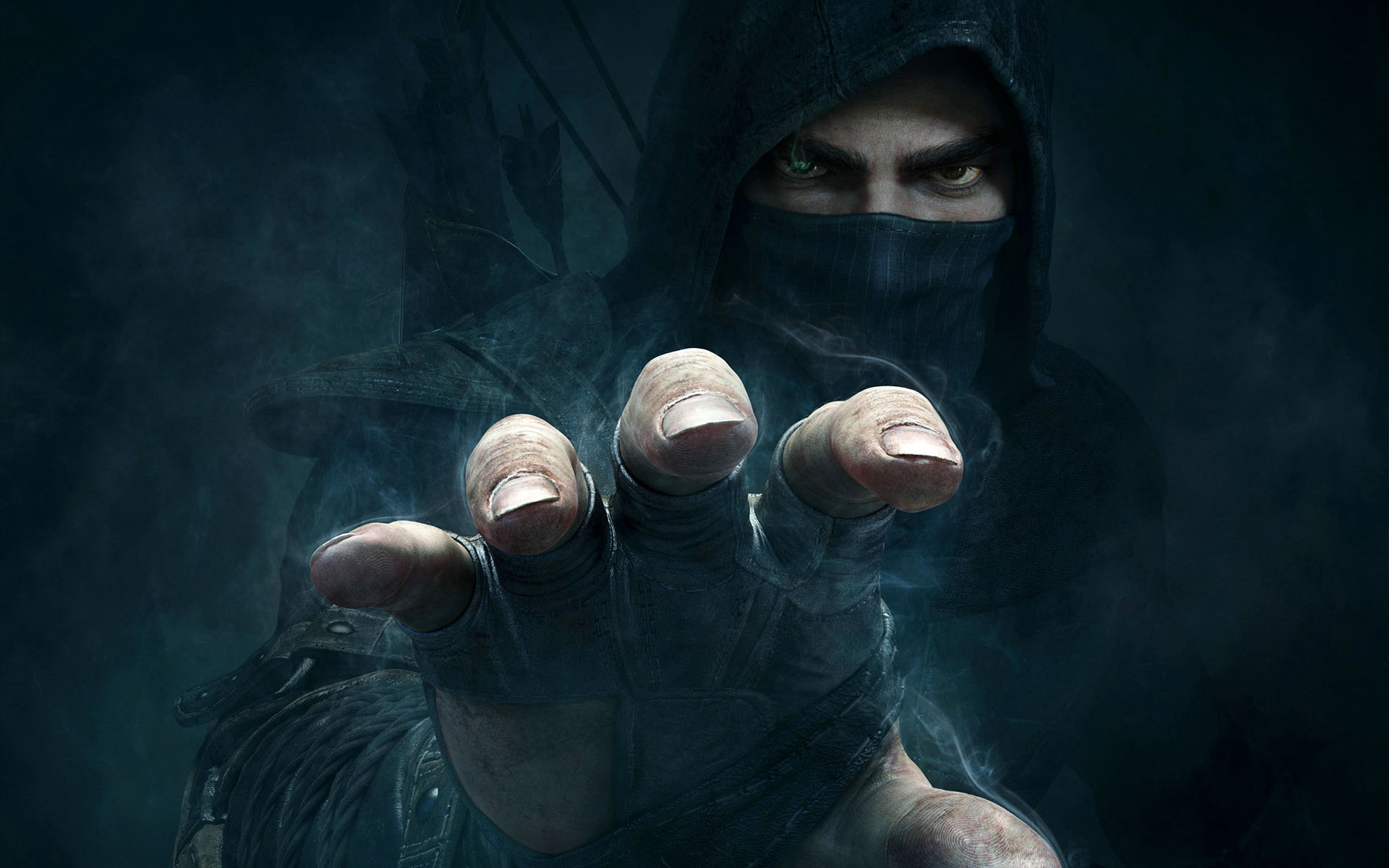 We must become men and women of “discernment” (Heb. 5:14) who can see the “snares” of the Devil, identify them, and avoid his “traps”“The Law of the Lord is a fountain of life, to depart from the snares of death…the fear of the Lord is a fountain of life, to depart from the snares of death…”
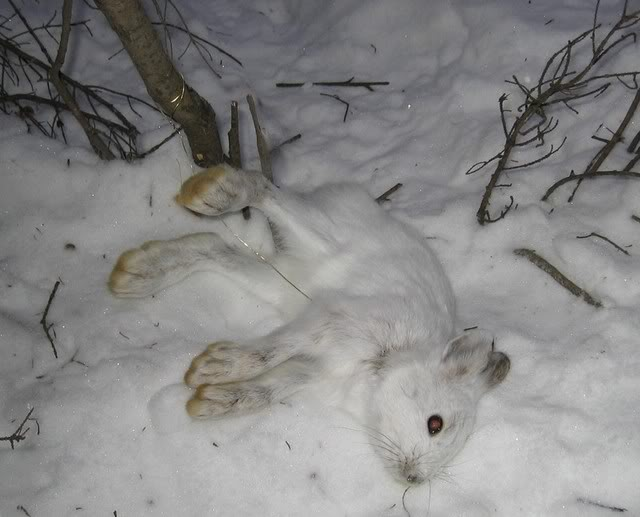 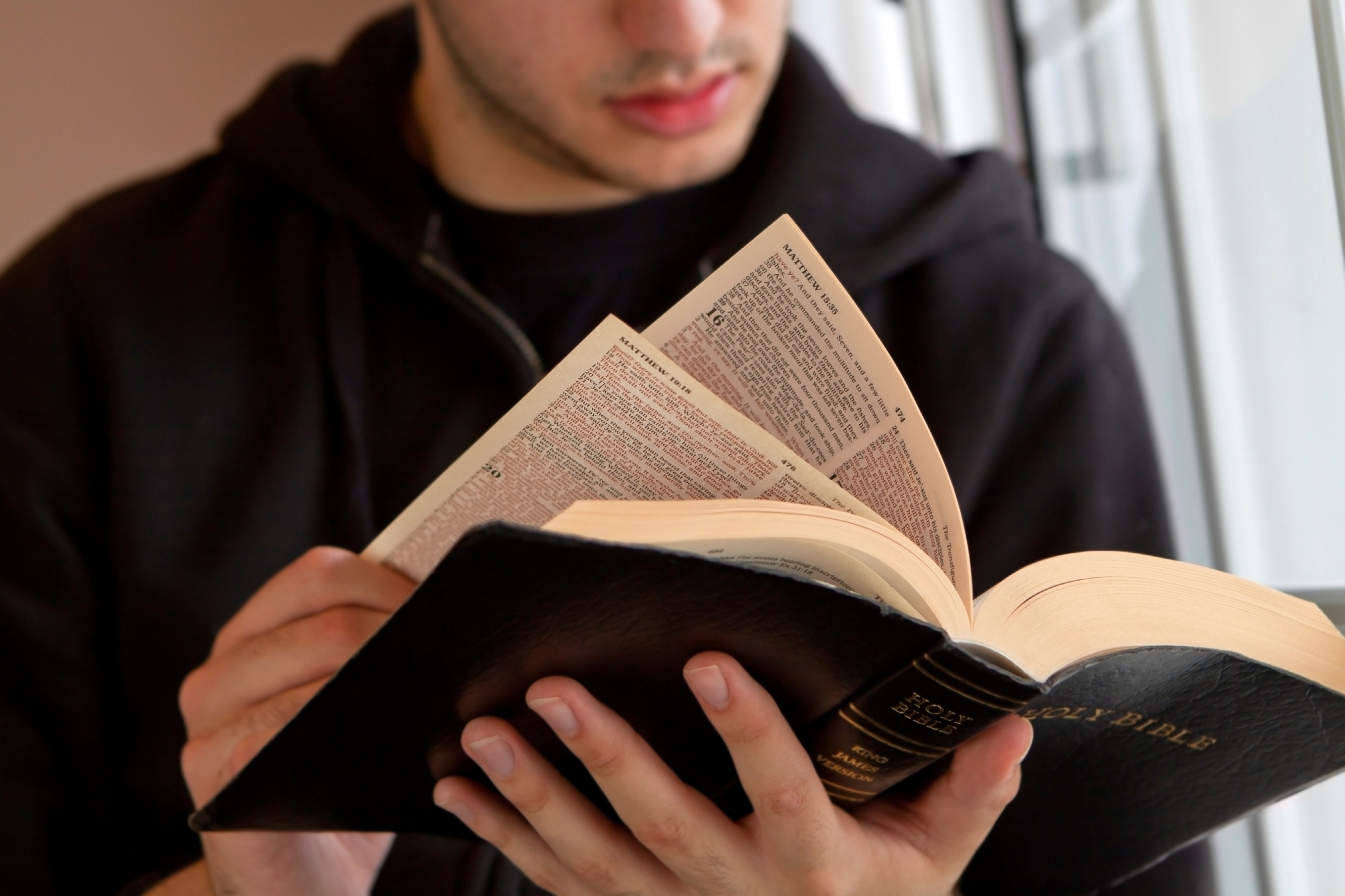 We must avoid becoming entangled in Satan’s snares – “After they have escaped the pollutions of the world through the knowledge of the Lord and Savior Jesus Christ, they are again entangled (snared) therein, and overcome, the latter end is worse with them than the beginning…” 
(2 Peter 2:20)
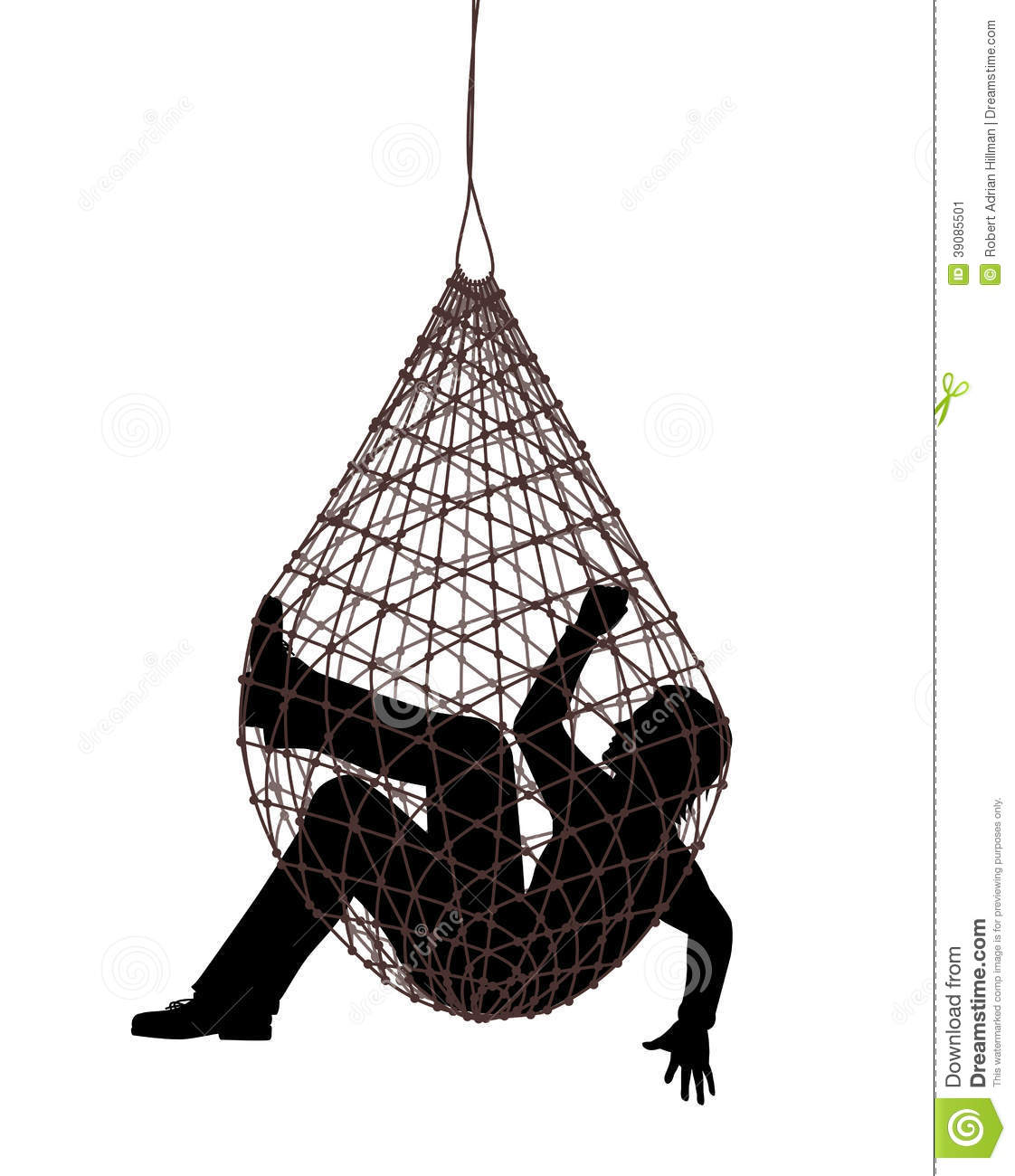 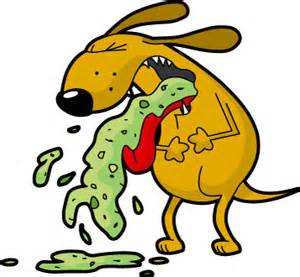 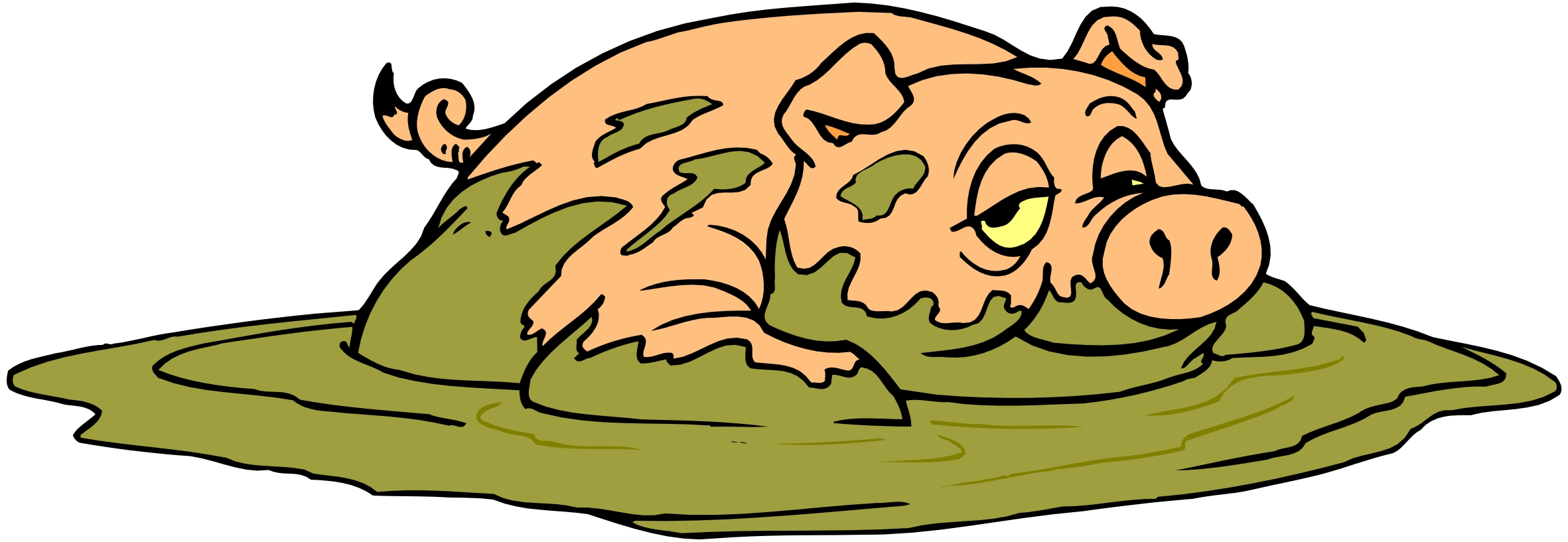 Upon entering the promise land the Lord said to His chosen people “These nations shall be snares and traps unto you…”
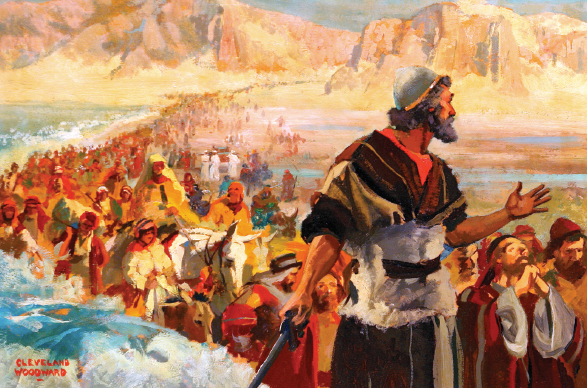 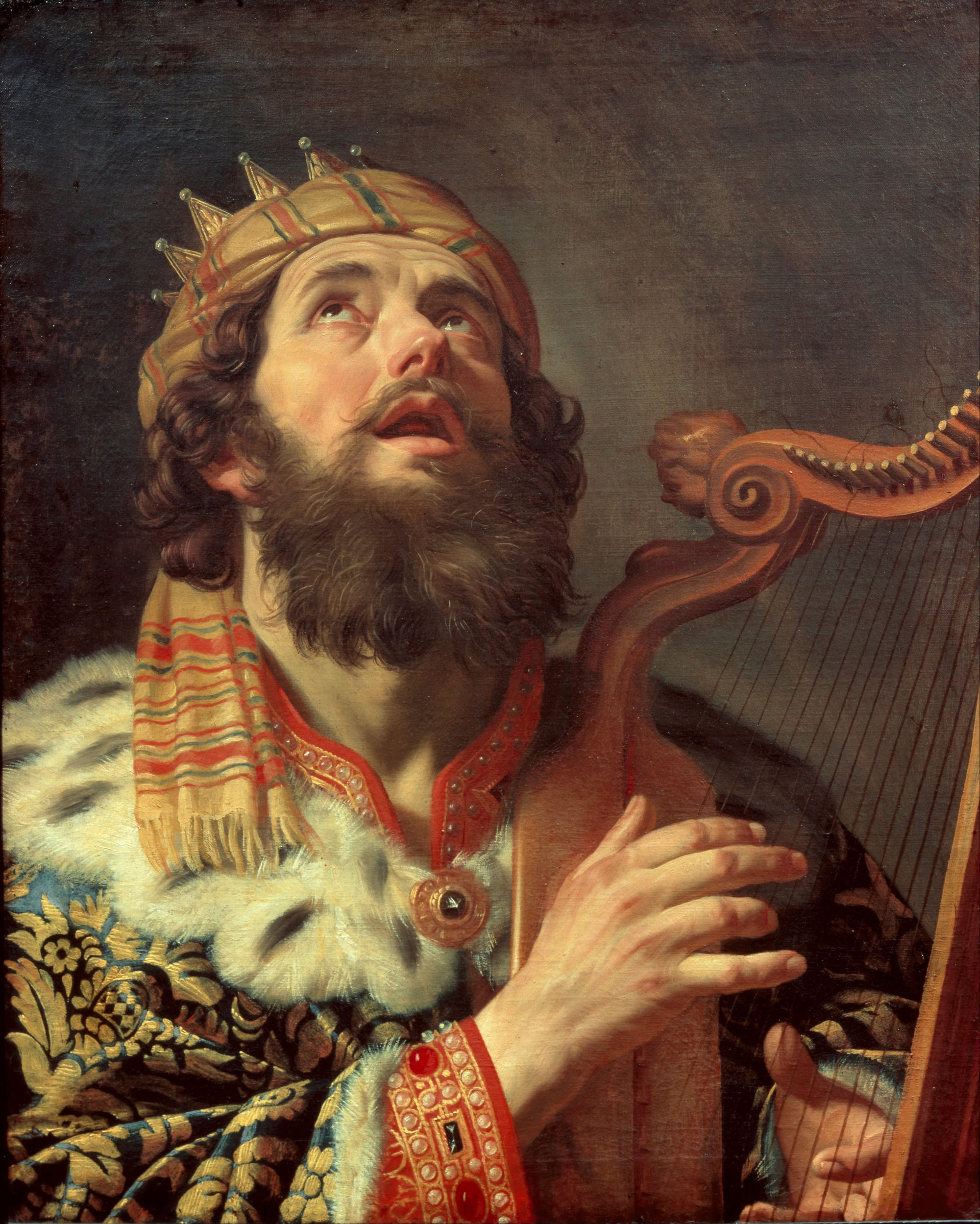 David said – “My enemies seek after my life…they lay snares for me…they seek my hurt…they encourage themselves in this evil matter (laying of snares) they lay snares privately, they say; who shall see them…”
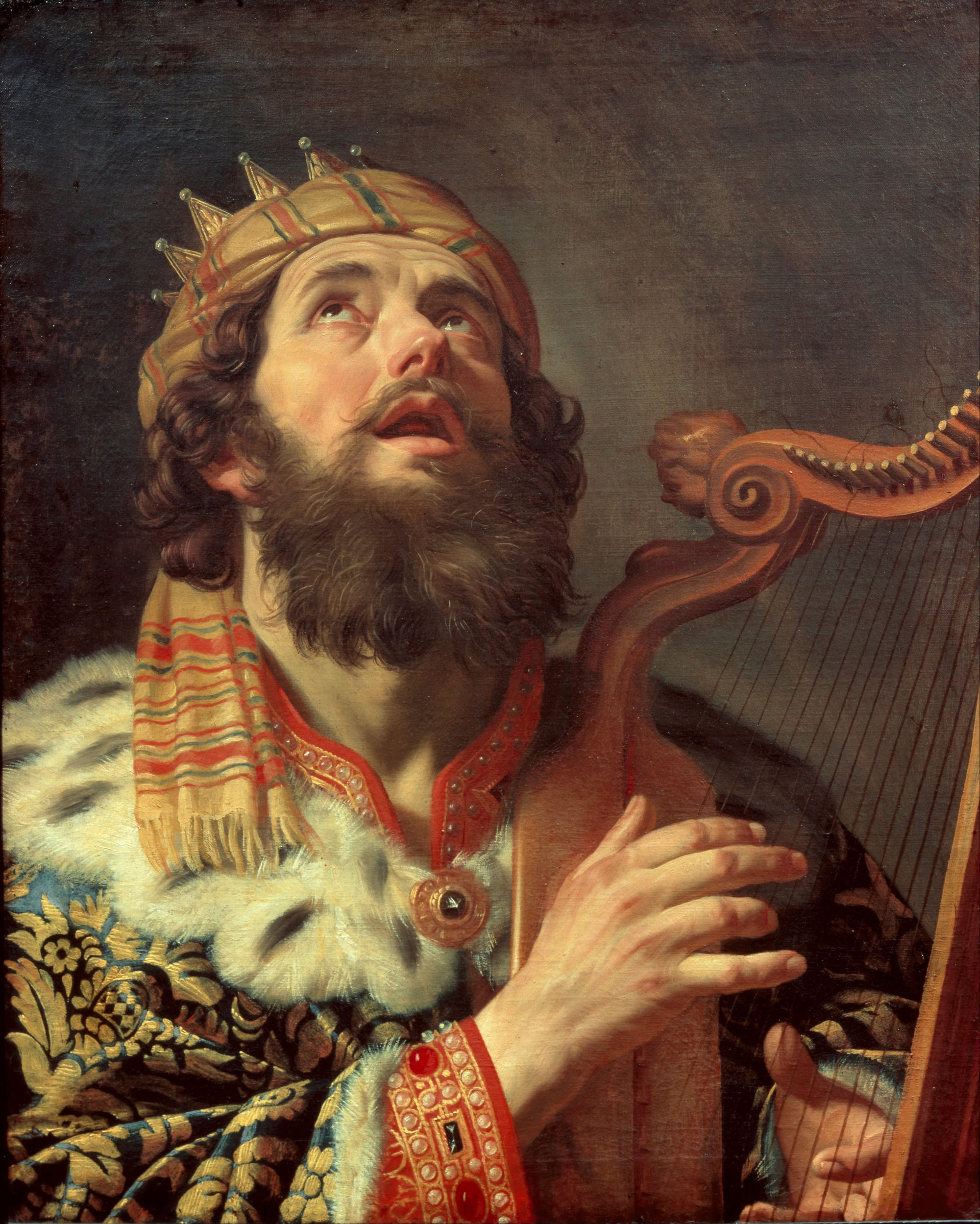 May David’s prayer be our prayer “Keep me from the snares which they have laid for me…” (Psalm 141:9)
It is critical that this discernment be developed early in your Christian life  “I have written unto you, young men, because ye are strong, and the word of God abideth in you, and ye have overcome the wicked one.” (1 John 2:14)   “Submit yourselves therefore to God. Resist the devil, and he will flee from you.” (James 4:7)
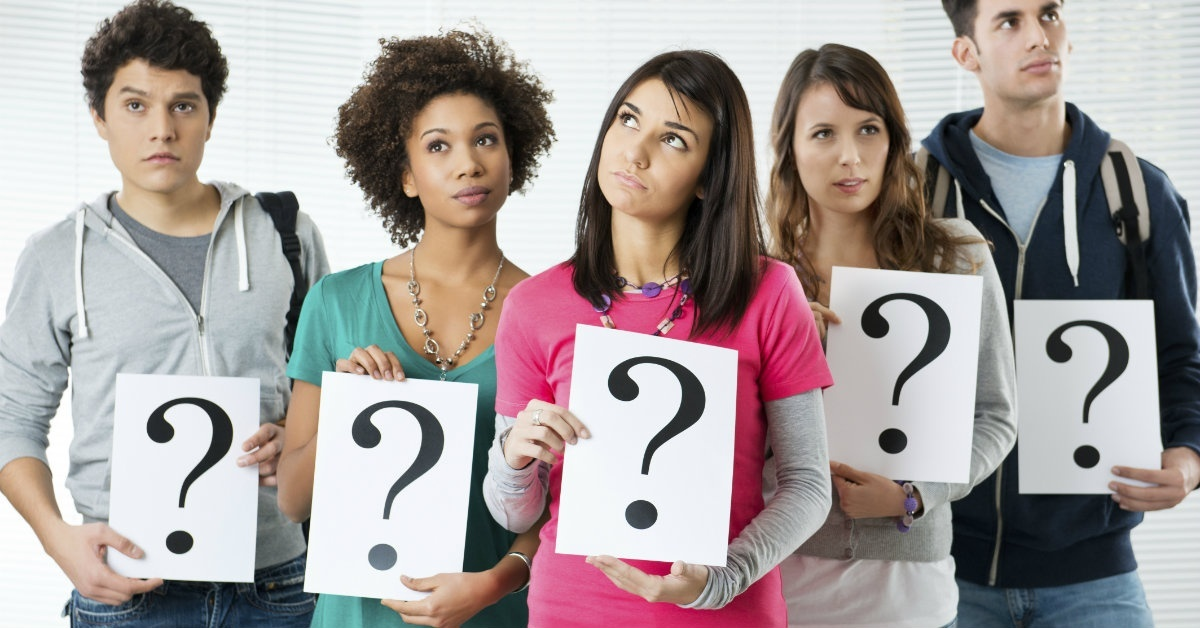 Six snares of the Devil
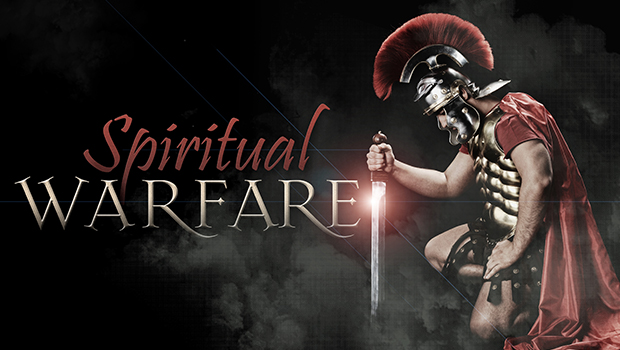 1. The snare of pride: 1 Tim. 3:6-7
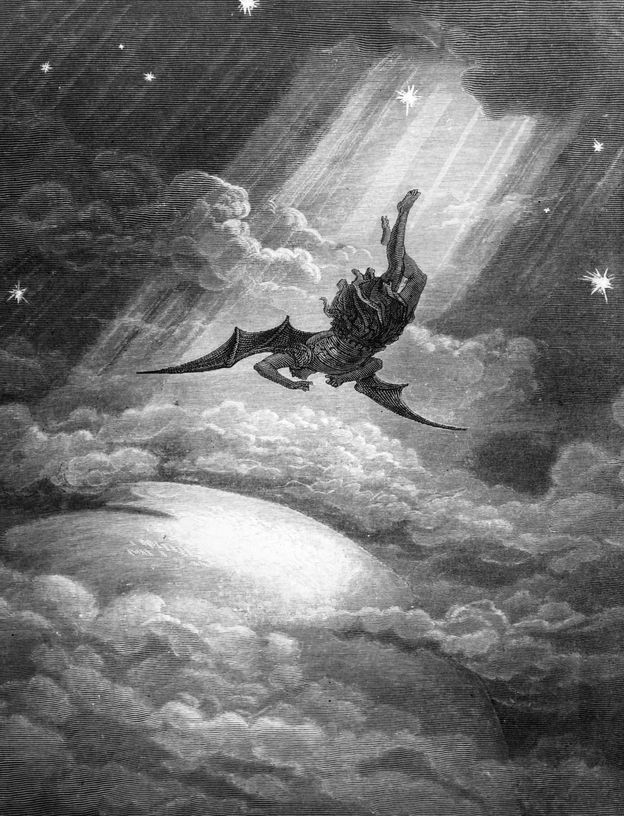 The snare of pride was the iniquity of Lucifer – Isa. 14:12-15; Ezek. 28:10-15

Note: Satan is the originator of pride, and pride is definitely one of his most effective snares – “Perfect until iniquity (pride) was  found in him…I will be like the most high…”

Jesus said – “I beheld Satan as lightning fall from heaven…” (Luke 10:18)
The snare of pride is a terrible sin that will destroy a person“Pride goeth before destruction.”                               “A mans pride shall bring him low.”
Selected Scriptures: Prov. 8:13; 11:2; 13:10; 14:3; 16:18; 29:23; I John 2:16; James 4:6, 10; I Pet. 5:6; Col. 3:12; I Tim. 6:4
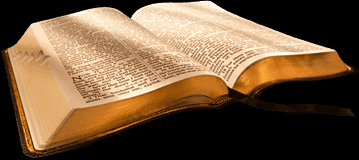 2. The snare of riches: 1 Tim. 6:6-12, 17-19
The snare of riches will keep a man from being saved – Mark 10:23-27 
The snare of riches will keep a believer from serving the Lord  – “No man can serve two masters…you can not serve God and money…The cares of this world and the deceitfulness of riches choke the word and he becometh unfruitful…”
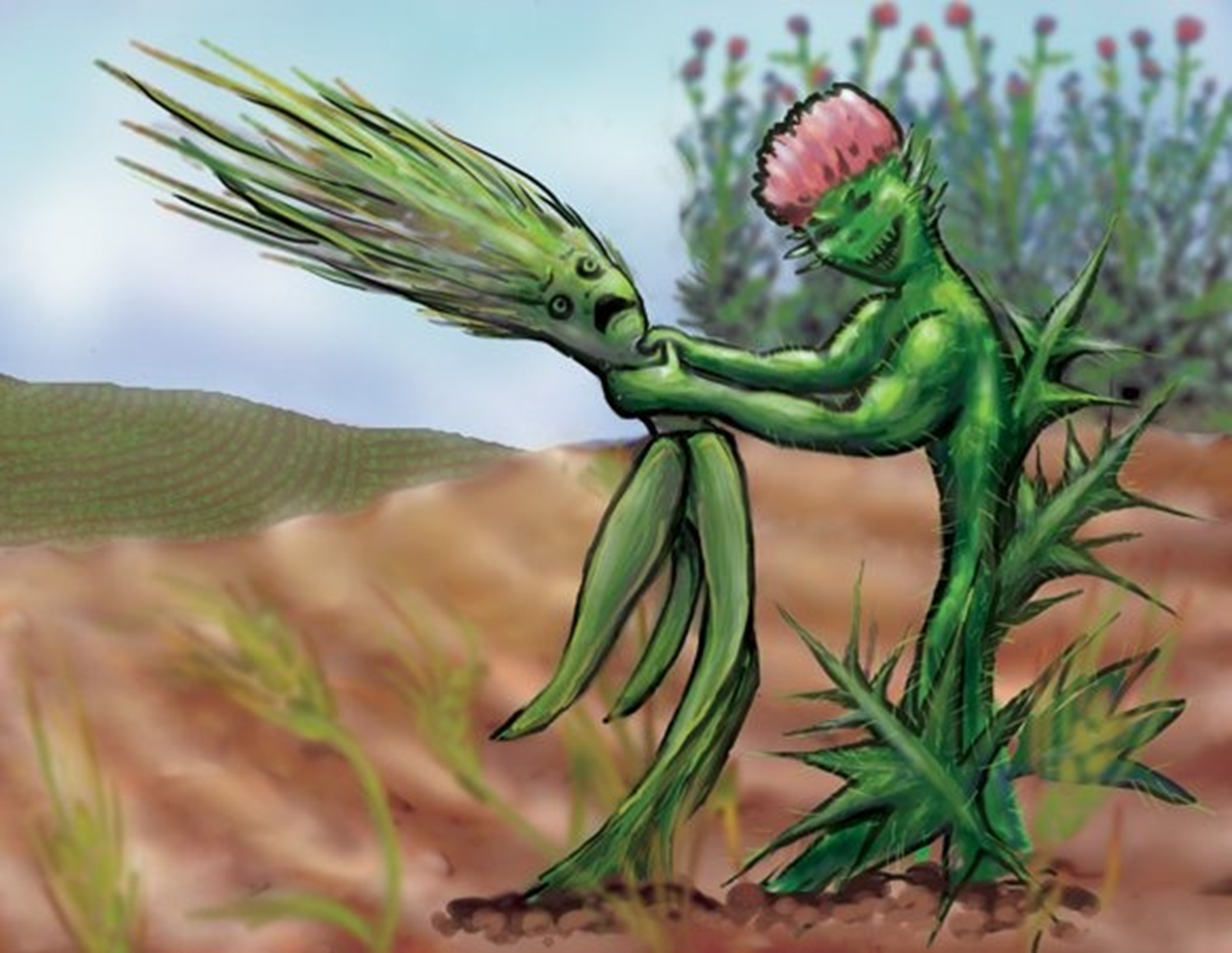 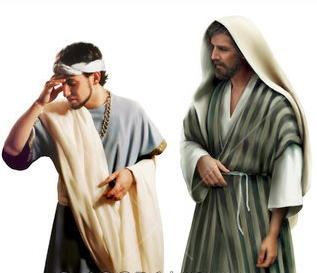 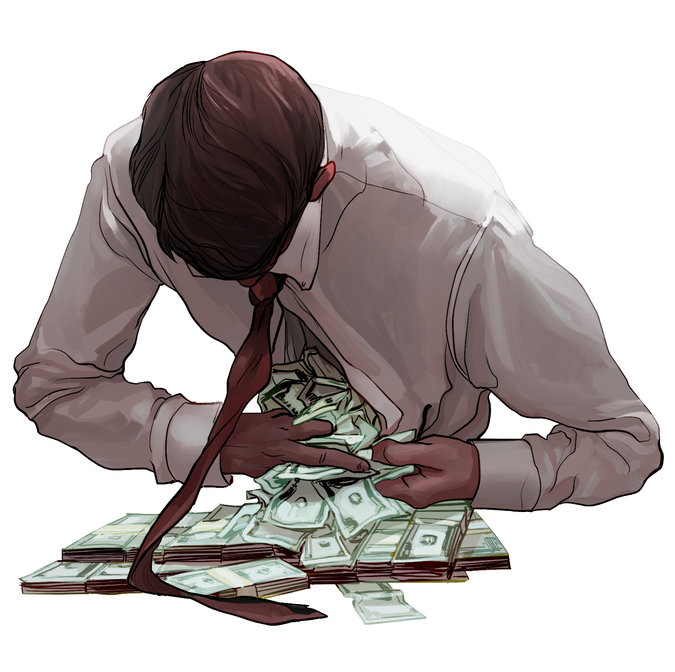 It’s possible for a person to be rich and not love money, but such a one is rare – I John 2:16-17 

“Beware of covetousness…set your affection on things above not on things on the earth…look not on the things that are seen, but on the things that are not seen.  For the things which are seen are temporal, but the things which are not seen are eternal…”
3. The snare of spiritual apathy – 2 Tim. 2:26
The word “Recover” “Awake up” “…that they may recover (awake) themselves out of the snare of the devil…”
The snare of spiritual apathy has been used effectively by Satan to hinder spiritual growth and the spread of the Gospel –               1 Cor. 15:34  “Awake to righteousness, and sin not; for some have not the knowledge of God: I speak this to your shame.”
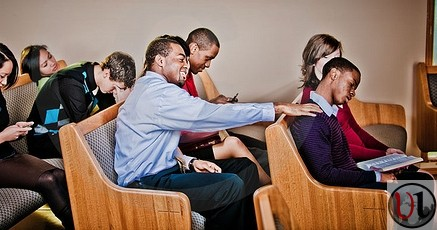 The snare of spiritual apathy is a snare that we must “recover” ourselves out of every day 

“It is high time to awake out of sleep…” (Rom. 13:11)
“Awake to righteousness and sin not…” (1 Cor. 15:34)
“Awake thou that sleepest …” (Eph. 5:14)
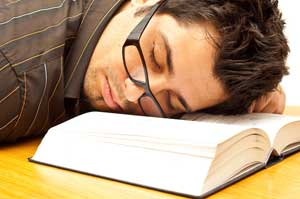 4. The snare of idolatry: Judges 8:27
(Judges 8:27) “And Gideon made an ephod thereof, and put it in his city, even in Ophrah: and all Israel went thither a whoring after it: which thing became a snare unto Gideon, and to his house.”
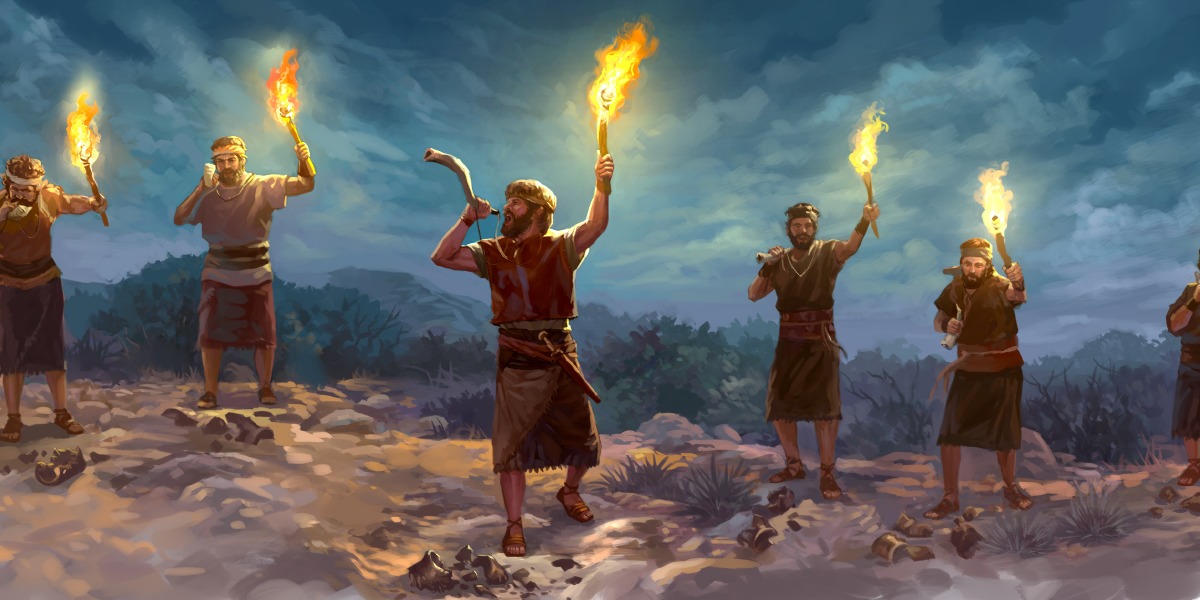 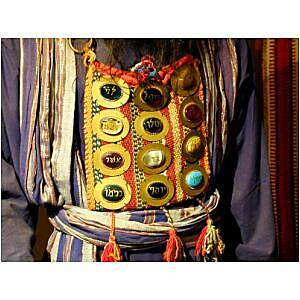 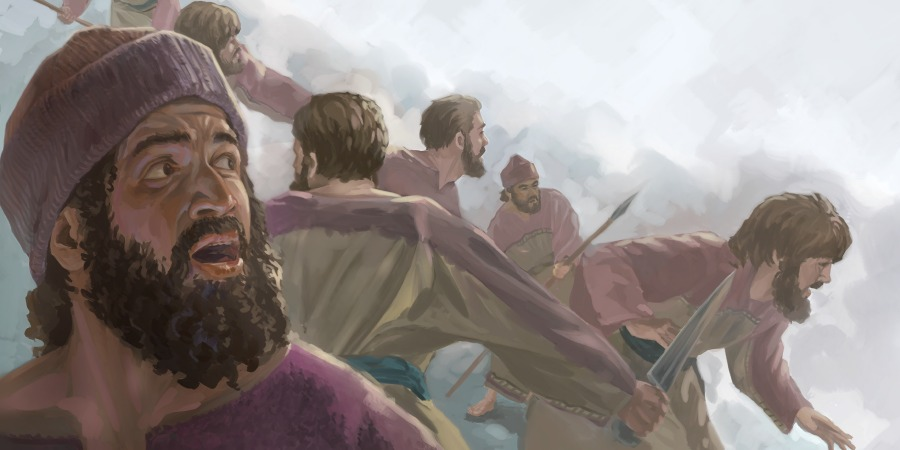 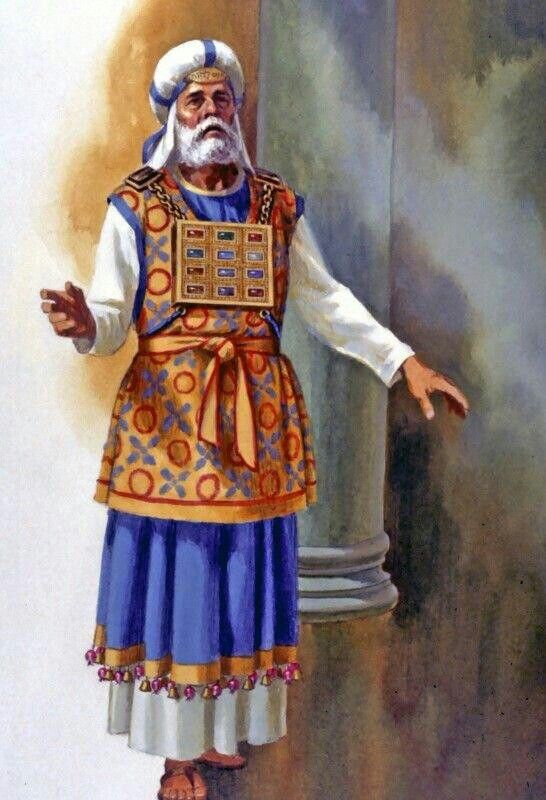 Ephod
On the outside of the breastplate and placed in gold settings were twelve precious stones in four rows of 
three stones each. 
On each of the stones was inscribed the name of one of the tribes of Israel, in the order of their births, as was the case with the onyx stones on the shoulders. (see Exod. 28:10)
The order and names of the stones are listed in (Exod. 28:17-20).
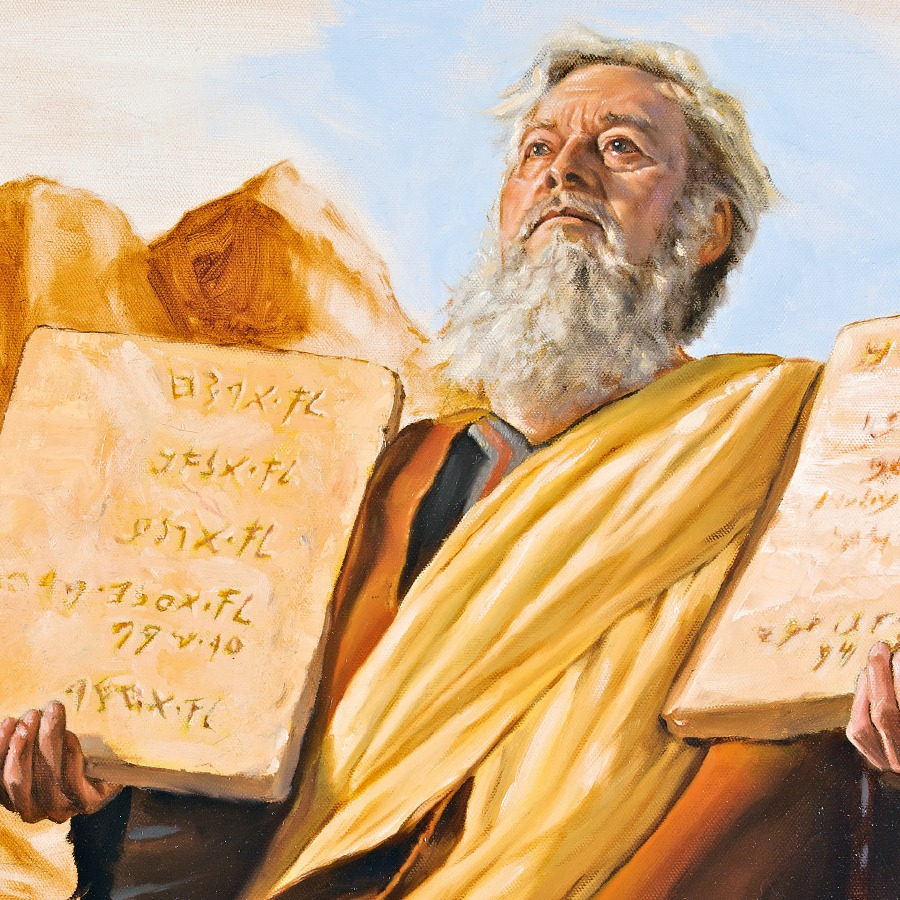 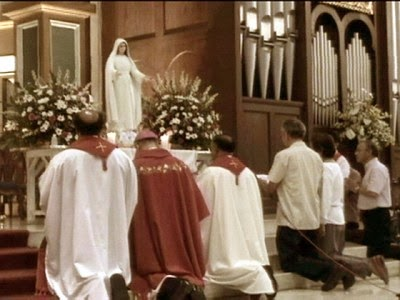 “Thou shalt not make unto thee any graven image…Thou shalt not bow down thyself to them, nor serve them: for I the LORD thy God am a jealous God.” (Exodus 20:3-5)
“Now while Paul waited for them at Athens, his spirit was stirred in him, when he saw the city wholly given to idolatry.” (Acts 17:16)
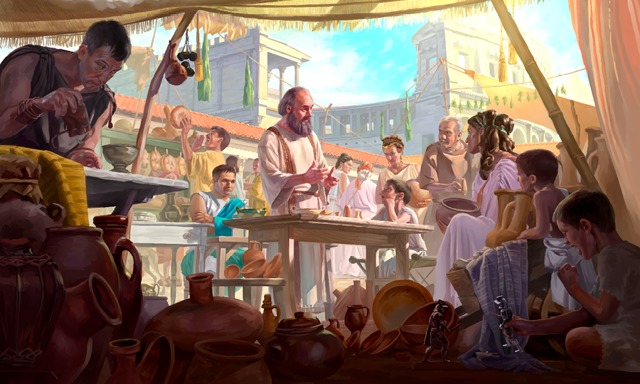 The snare of idolatry can also be when anything or anyone takes the place of God in our lives – 1 Cor. 10:14 “Wherefore, my dearly beloved, flee from idolatry.”

To put anything above God in our thinking, living, planning, or in our love is to become idolatrous –            Col. 3:5 “Mortify therefore your members which are upon the earth; fornication, uncleanness, inordinate affection, evil concupiscence, and covetousness, which is idolatry.”
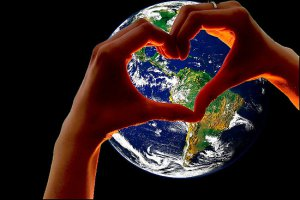 “Demas hath forsaken me, having loved this present world.” (2 Tim. 4:10)
The snare of idolatry is a very serious snare that must be avoided “Keep yourselves from idols…”
1 Thess. 1:9 “For they themselves shew of us what manner of entering in we had unto you, and how ye turned to God from idols to serve the living and true God.”
2 Cor. 6:16 “And what agreement hath the temple of God with idols? for ye are the temple of the living God; as God hath said, I will dwell in them, and walk in them; and I will be their God, and they shall be my people.”
5. The snare of the fear of man: Prov. 29:25
The snare of the fear of man is being more concerned about what man thinks of you then what God thinks of you – Reputation:
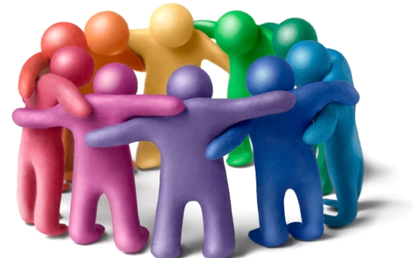 Unsaved “Fear not them which kill the body but are not able to kill the souls: but rather fear him which is able to destroy both soul and body in hell..”
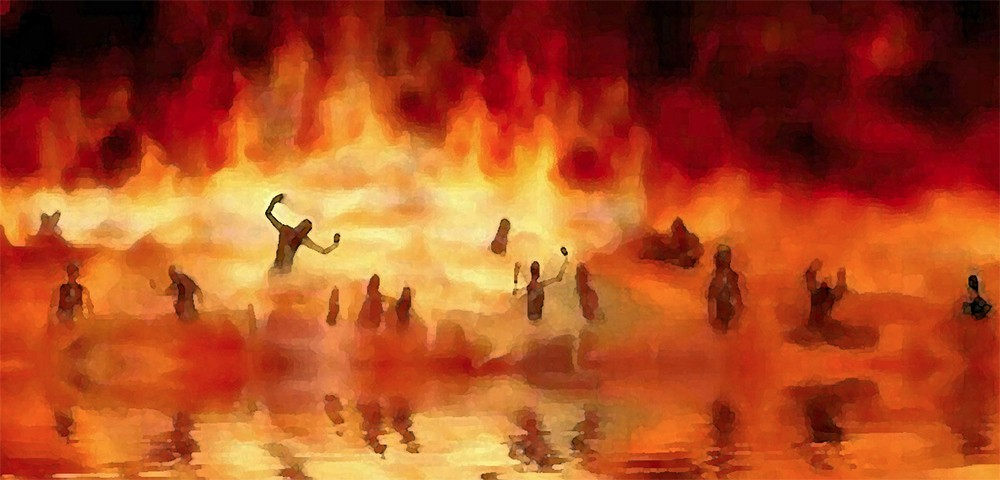 Saved Fear of man cause us to be ineffective in our service for Christ – “Do I seek to please men? For if I yet pleased men, I should not be the servant of Christ…”
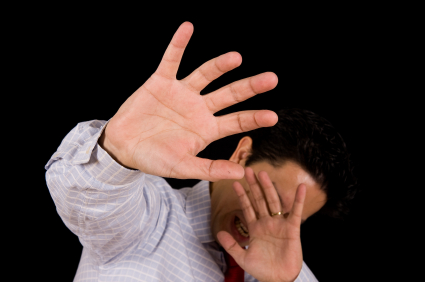 Two important truths to remember
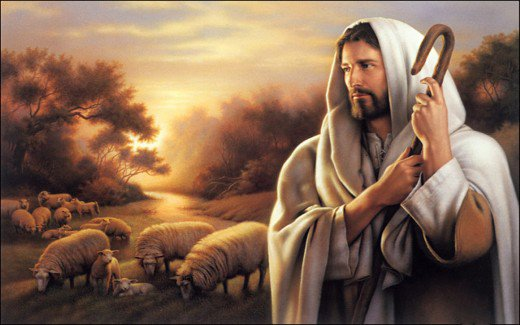 Remember Jesus’ example – “He made himself of no reputation…”

Remember God’s promise – “The sufferings of this present time are not worthy to be compared with the glory which shall be revealed in us…”
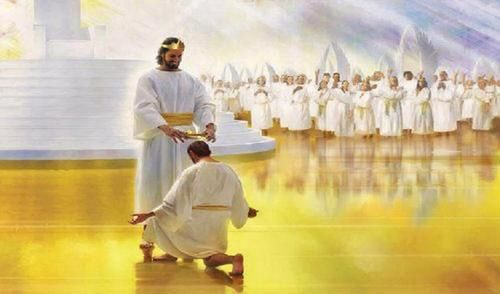 The snare of the fear of man is being unwilling to suffer for the cause of Christ
“They rejoiced that they were worthy to suffer shame for his name…If so be that we surer with him, that we may be glorified with him…For unto you it is given on the behalf of Christ not only to believe on him but to suffer for his sake…That I may know him and the power of his resurrection and the fellowship of his suffering…We suffer reproach because we trust in the living god who is the savior of all men…If we suffer we shall reign with him…All that live godly in Christ Jesus shall suffer persecution…”
The snare of fear of man will only be conquered by our love for Christ “There is no fear in love; but perfect love casteth out fear: because fear hath torment. He that feareth is not made perfect in love.” (1 John 4:18)
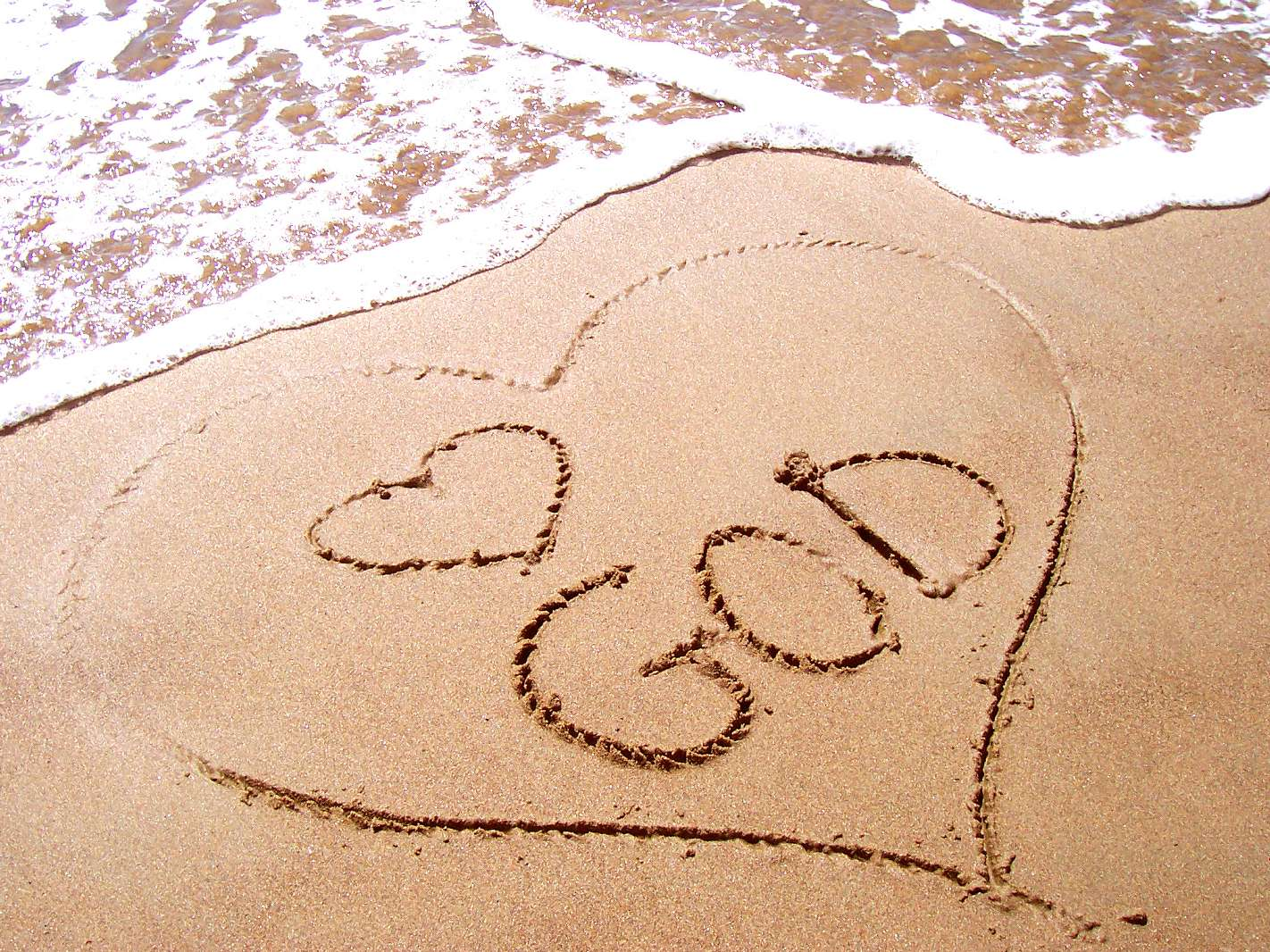 6. The snare of immorality – Proverbs 7:21-27
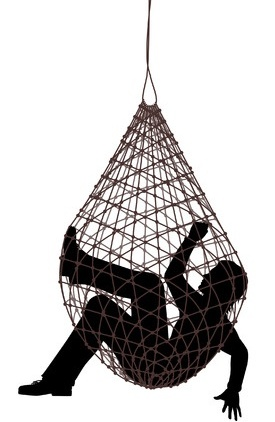 How does a man or woman become ensnared in immorality? 
(Read Proverbs 2, 5, 6-7)
Ignorance - “simple” … “void of understanding”  – 7:7 
Refusal to listen to parents – 6:20-24, 7:24-25
Placing your self in the place of temptation – 5:8, 7:8-9
Not guarding your eyes – 6:25 “Lust not after her beauty…”
Listening to flattery – 2:16, 7:21
Allurement of her eyelids – 6:25
Engaging in sensual talk – “…drip as a honey comb” – 5:3
Touching and kissing – 7:13
Perfume – 7:17
Provocative dress – 7:10
There are so many immoral snares that must be detected an avoided
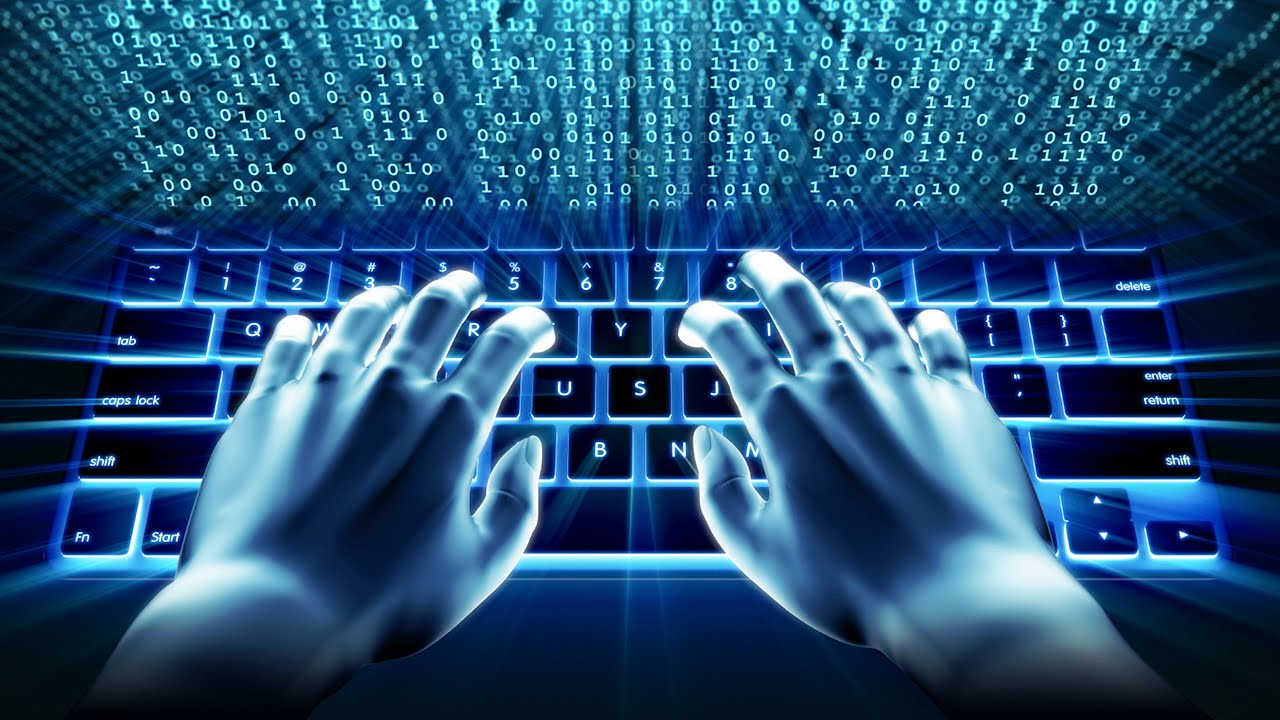 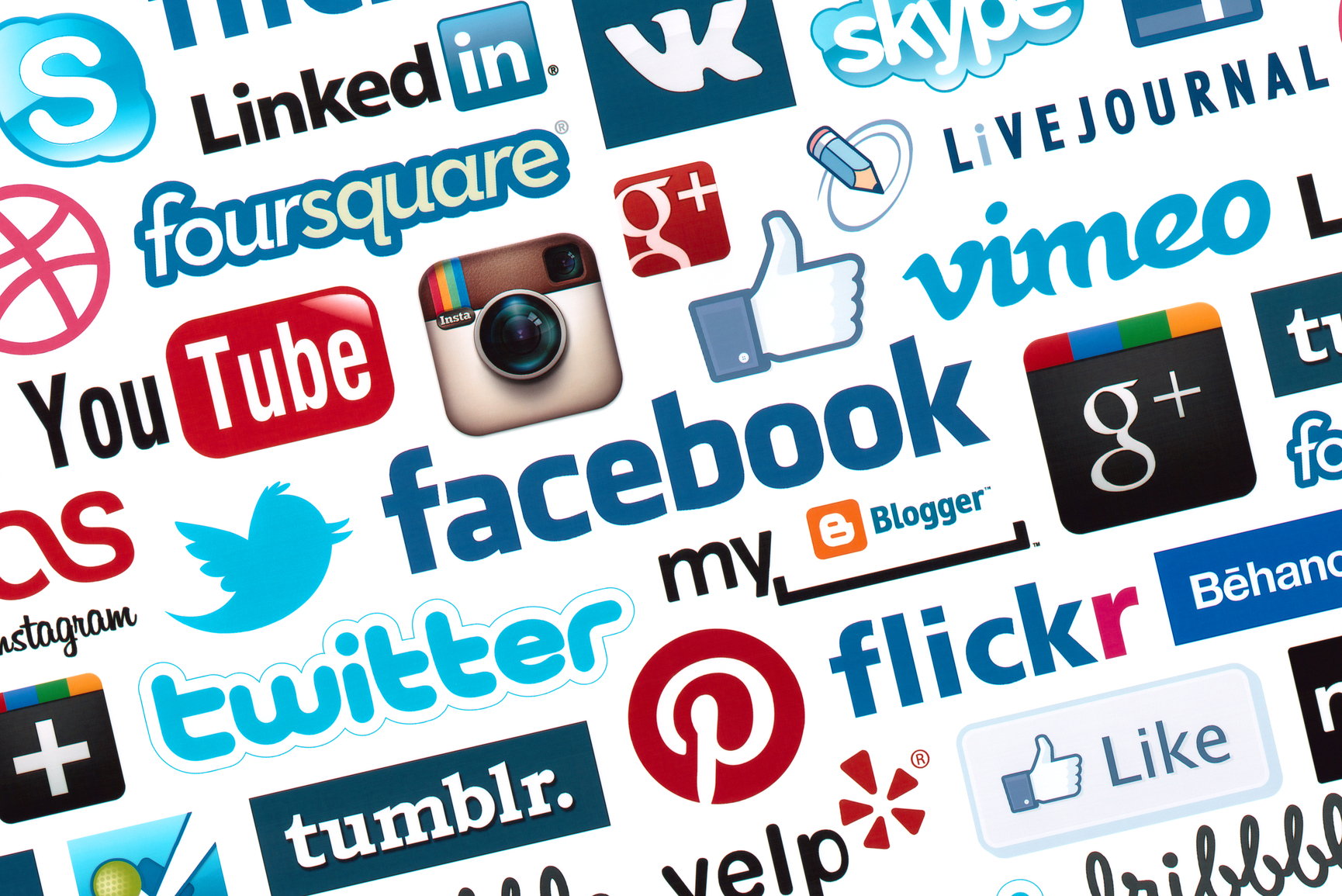 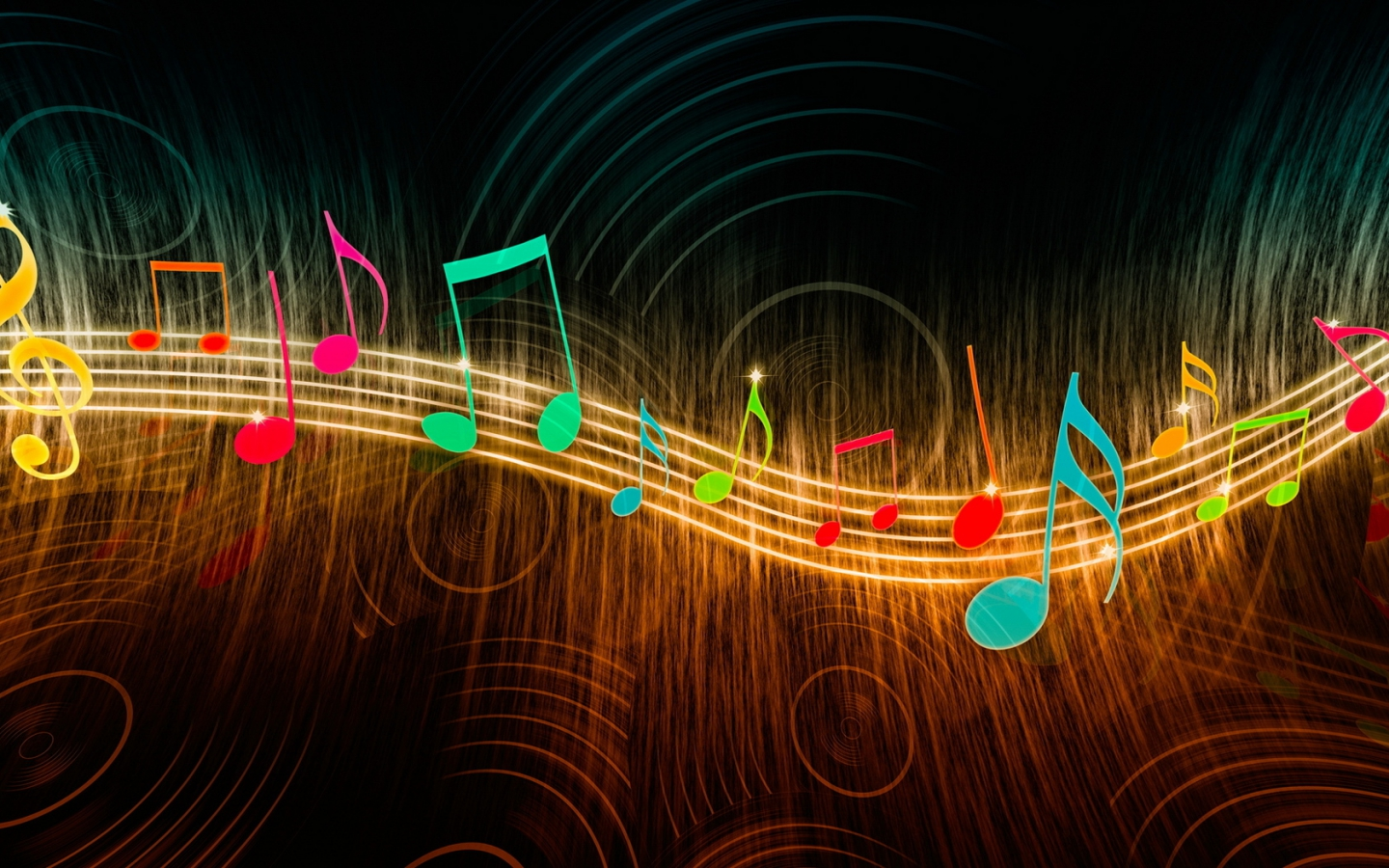 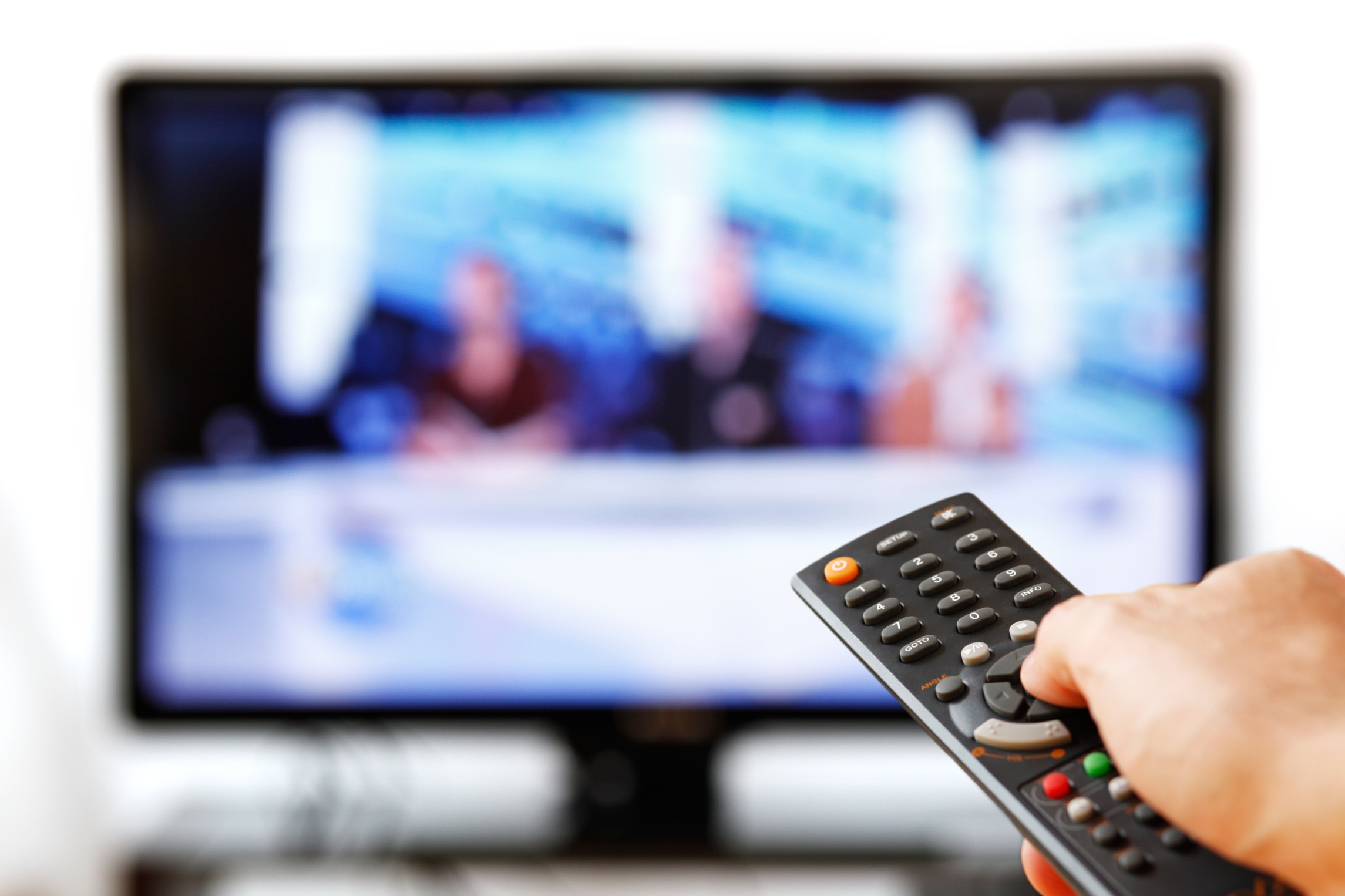 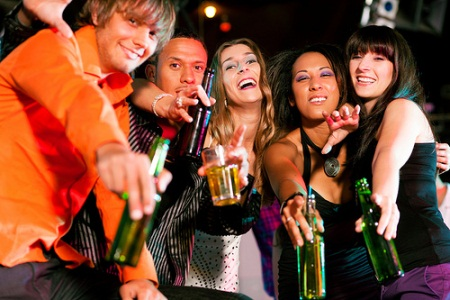 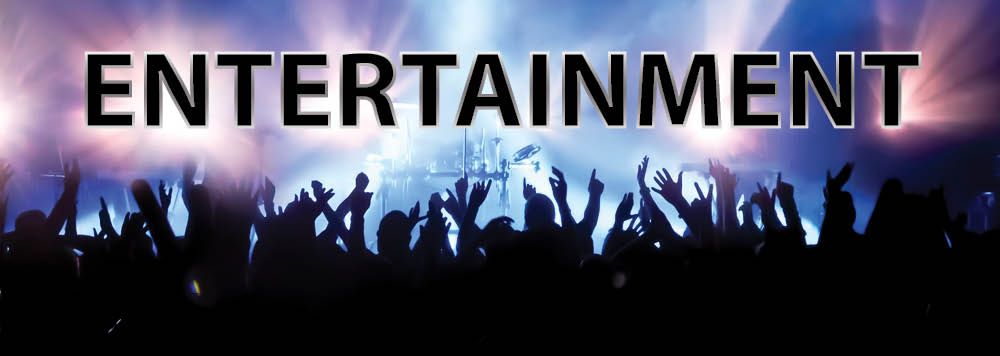 What are the consequences of being                         ensnared in immorality – Prov. 2, 5-6, 7
“You will head down a path of death that leads to death and  from which there may be no return.”

“Steps take hold of hell…flesh and body are consumed…financial loss (brought to a piece of bread)…wound and dishonor you will get and your reproach shall not be wiped away…”
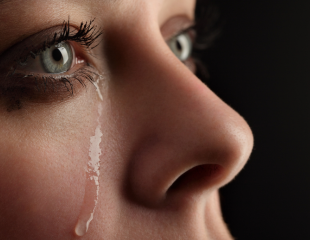 “Can a man take fire to his bosom and 
his cloths not be burned?”
“Can one walk on hot coals 
and 
his feet not be burned?”
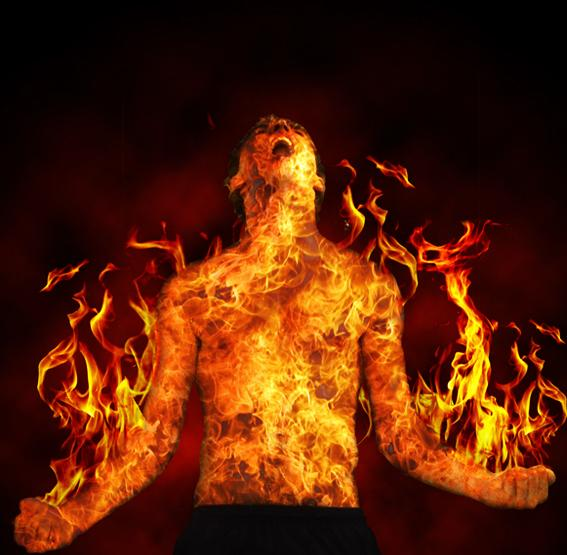 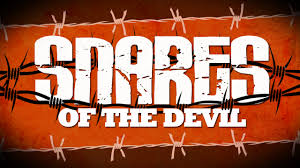 Pride
Riches
Spiritual apathy 
Idolatry
The fear of man
Immorality